mevB‡K ï‡f”Qv
পরিচিতি
nvwbd Avng`
সহকারি শিক্ষক
KvwbkvBj সরকারি প্রাথমিক বিদ্যালয়
সদর উপজেলা,সিলেট
পাঠ পরিচিতি
শ্রেণীঃপ্রথম
বিষয়ঃ বাংলা
পাঠঃ20
পাঠ শিরোনাম
প ফ ব ভ ম
শিখনফল
১। শুদ্ধ উচ্চারণে বর্ণ বলতে পারবে।
২। ছবির মাধ্যমে বর্ণ চিনতে পারবে।
৩। ছবির সাথে বর্ণের মিলকরন করতে পারবে
পাঠ কার্যক্রম পরিকল্পনা
প
ব
ফ
ম
ভ
পাখি
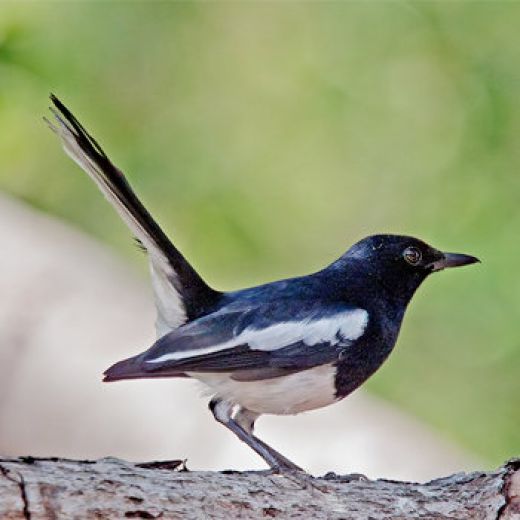 প
ফুল
ফ
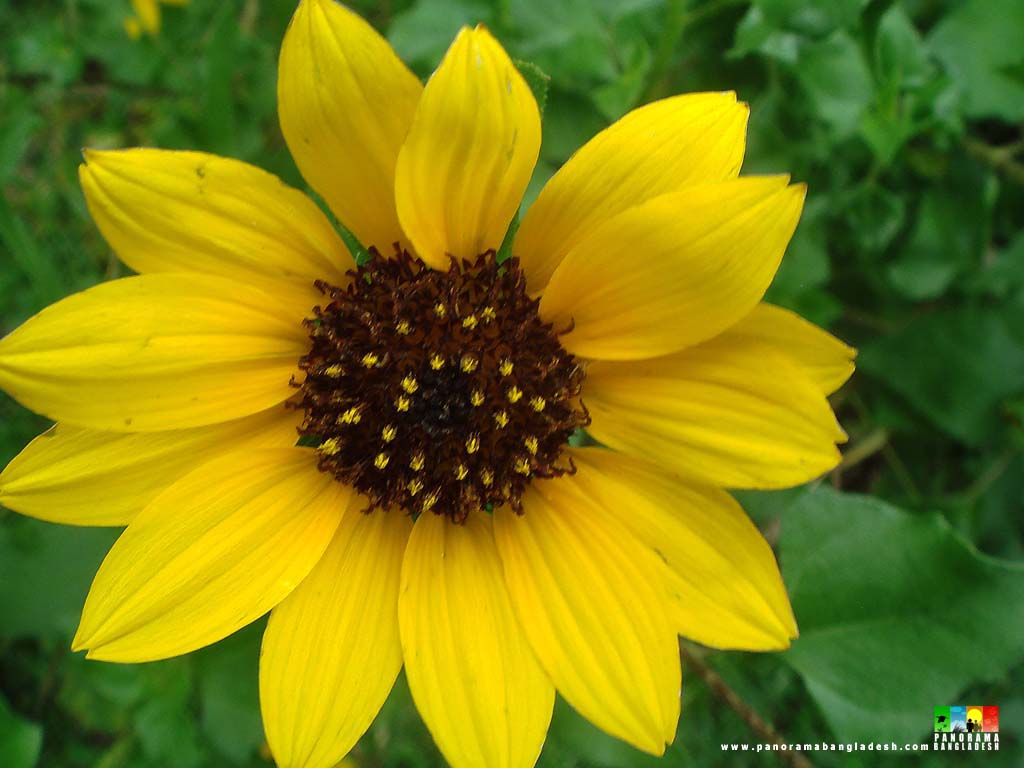 বল
ব
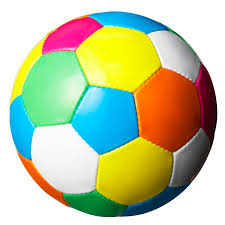 ভালুক
ভ
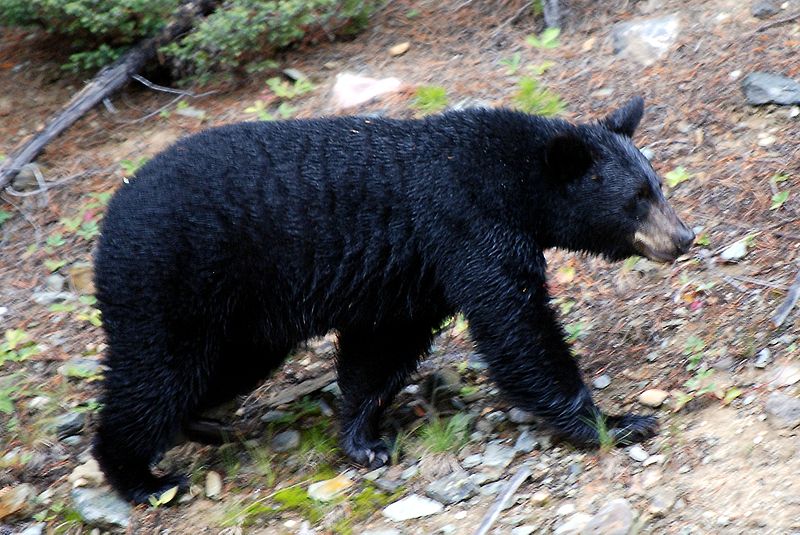 ময়না
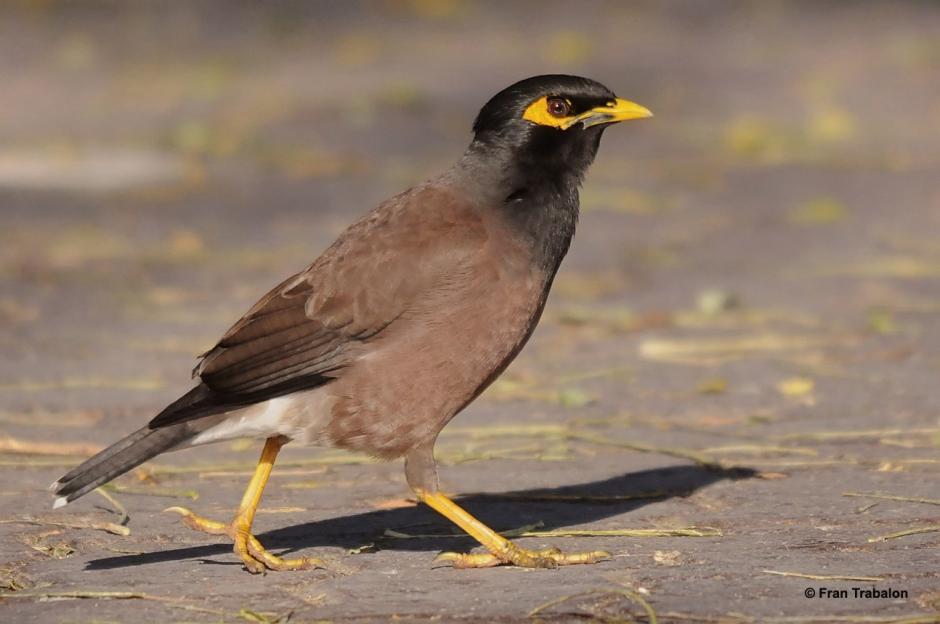 ম
মূল্যায়ন
প
ব
ফ
ভ
ম
ধন্যবাদ